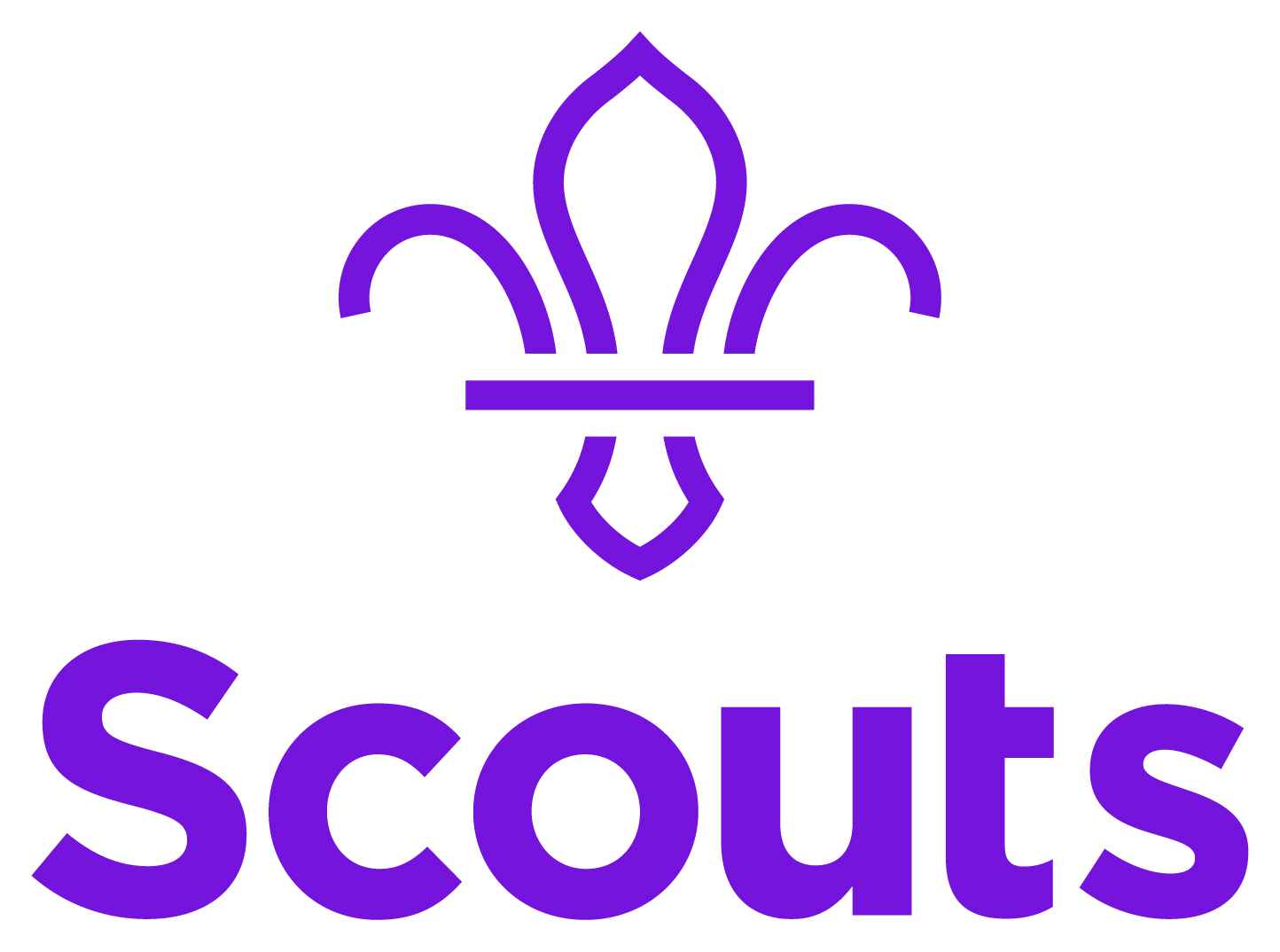 Risk Assessment
Make scouts risk aware

 Remember being taught the Green Cross Code as children
 We all assess risk when we cross the road
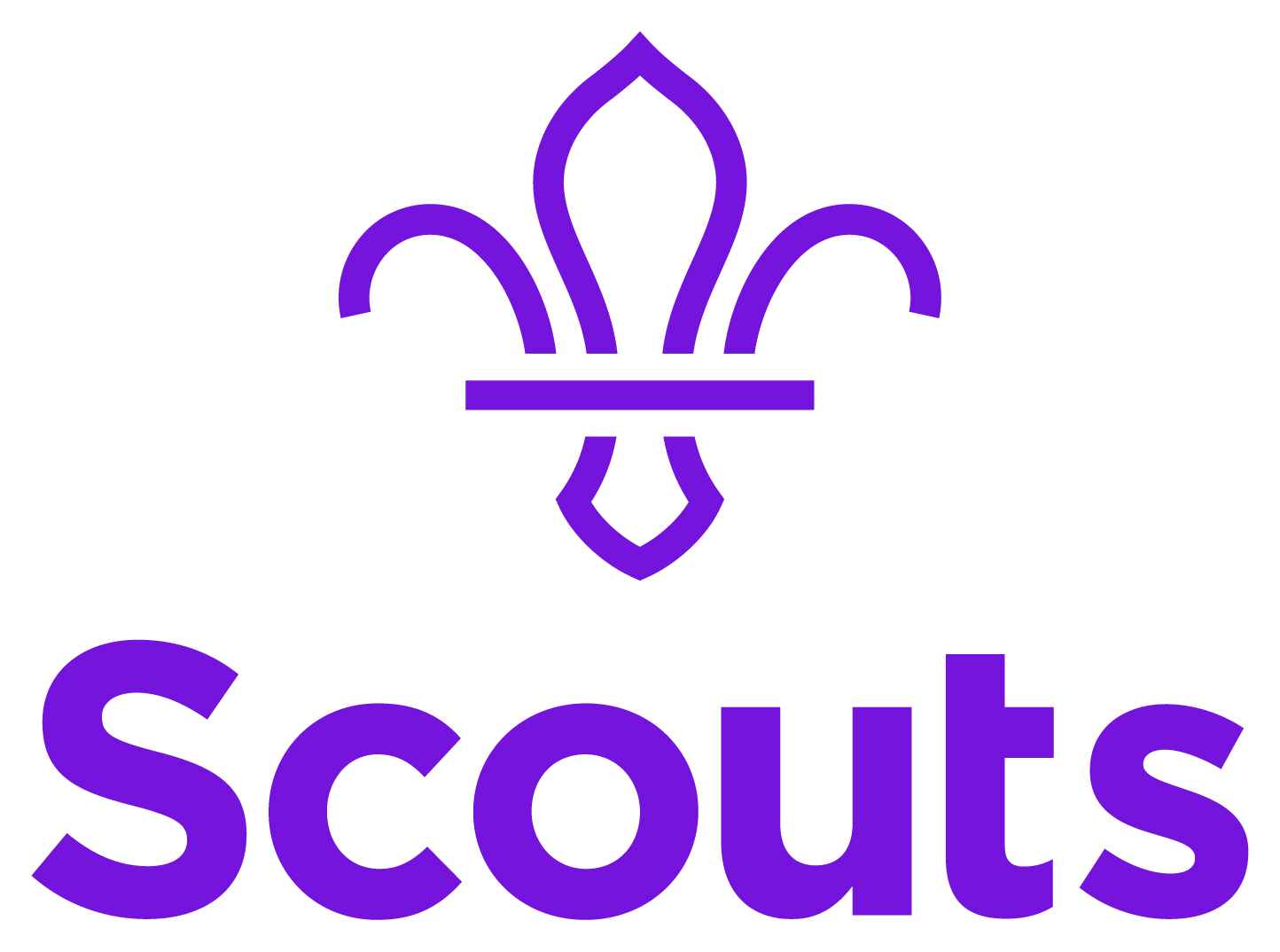 Risk Assessment
What could go wrong?
Who is at risk?
What are you going to do about it?
Review and revise
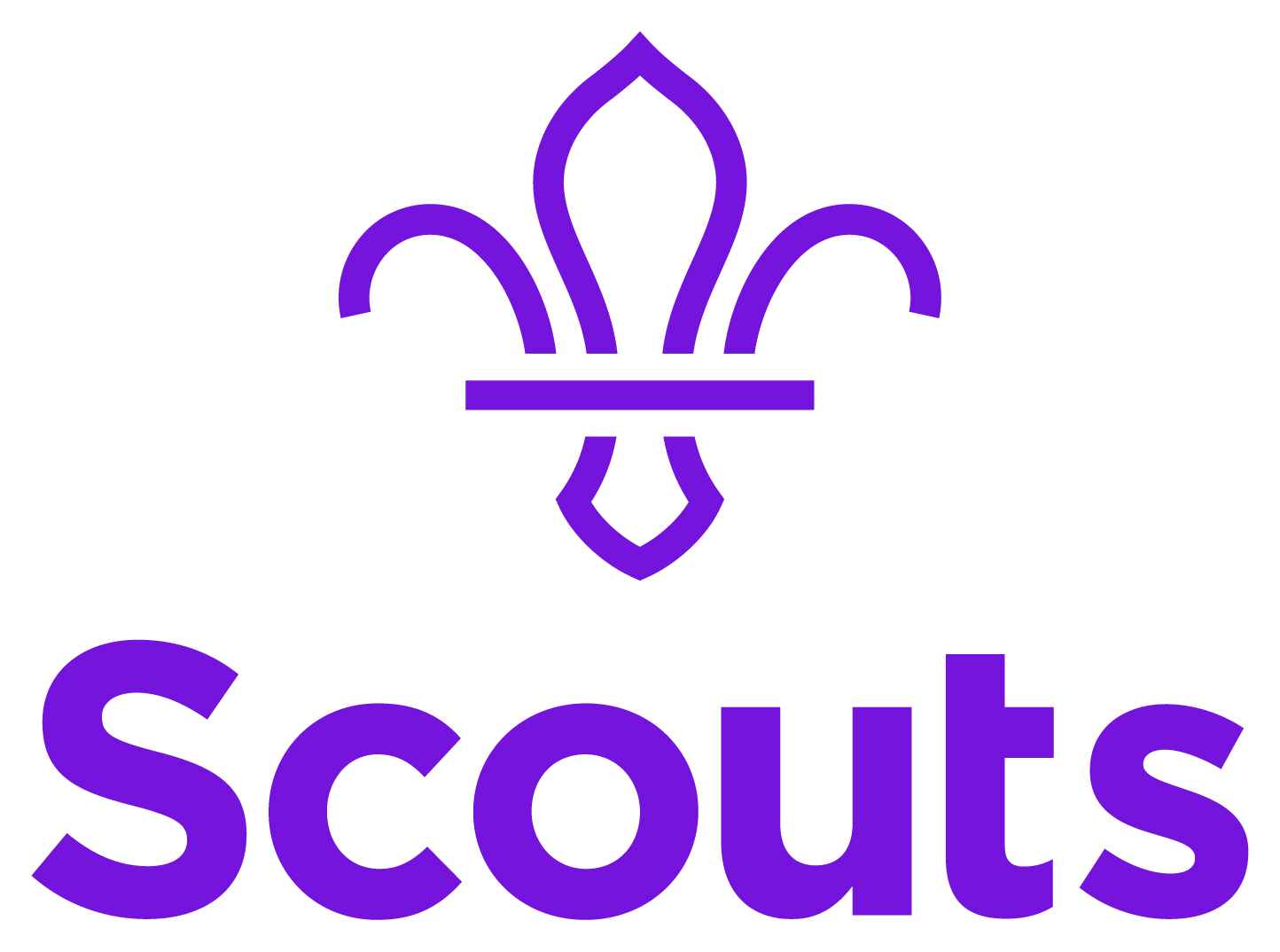 Risk Assessment
What could go wrong?

What hazard have you identified?
A hazard is something that may cause harm or damage.

What are the risks from it? 
The risk is the harm that may occur from the hazard.
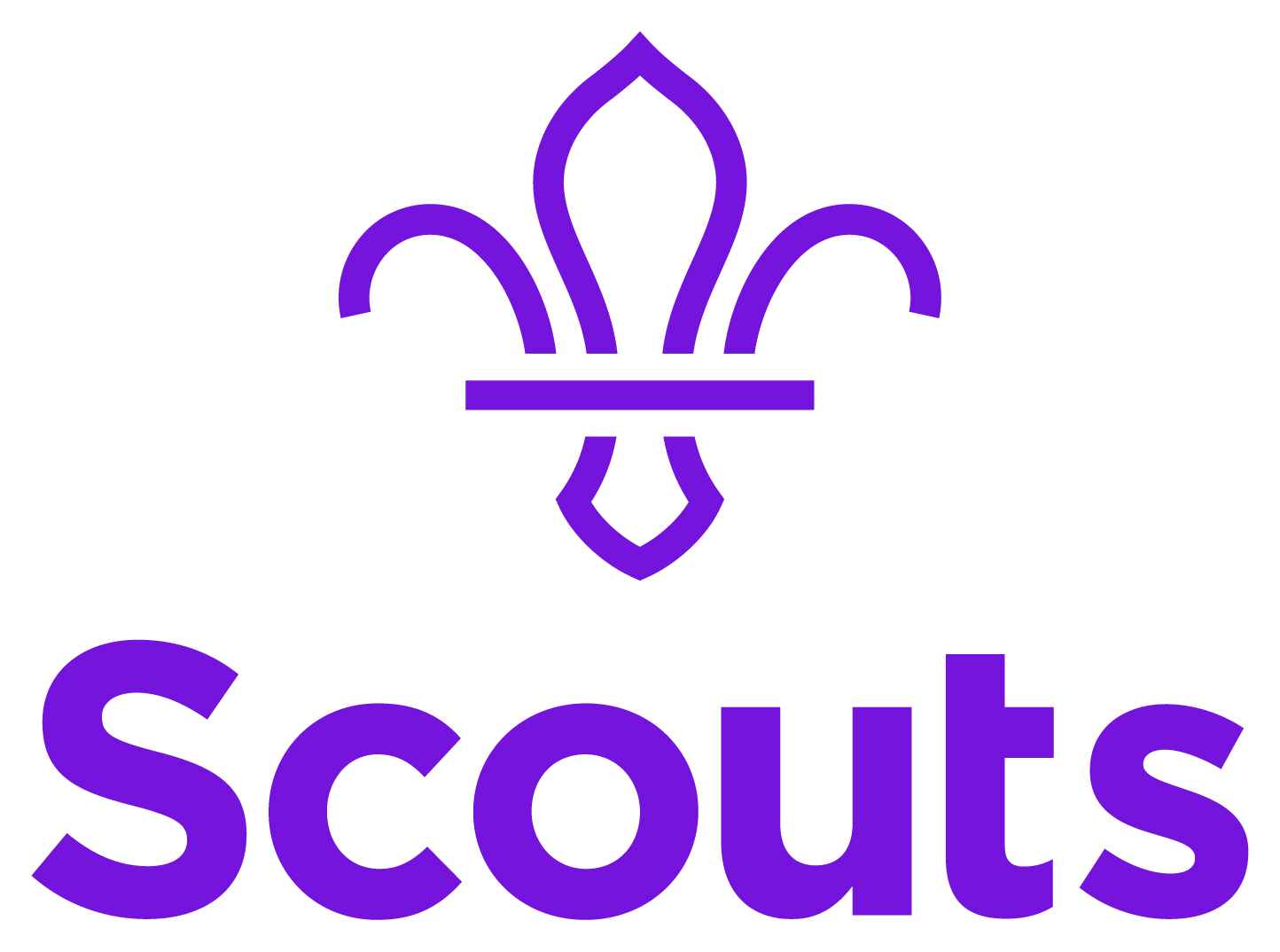 Risk Assessment
Who is at risk?
Young people
Adult volunteers
Visitors
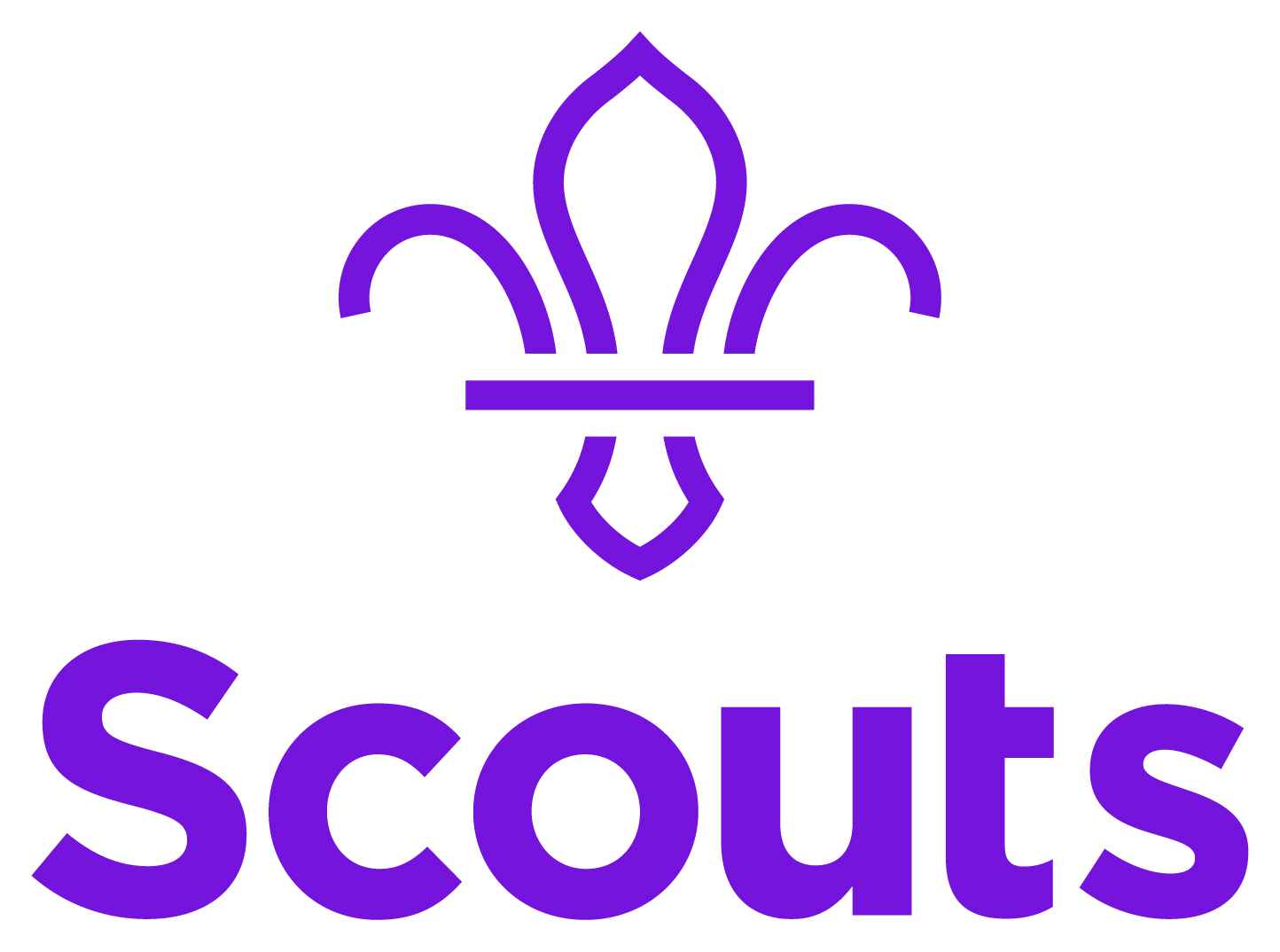 Risk Assessment
What are you going to do about it?
Controls are ways of making the activity safer by removing or reducing the risk.  
How are the risks already controlled?
What extra controls are needed?
How will they be communicated to young people and adults and remain inclusive to all needs? 
E.g. You may use a different piece of equipment or you might change the way you do the activity.
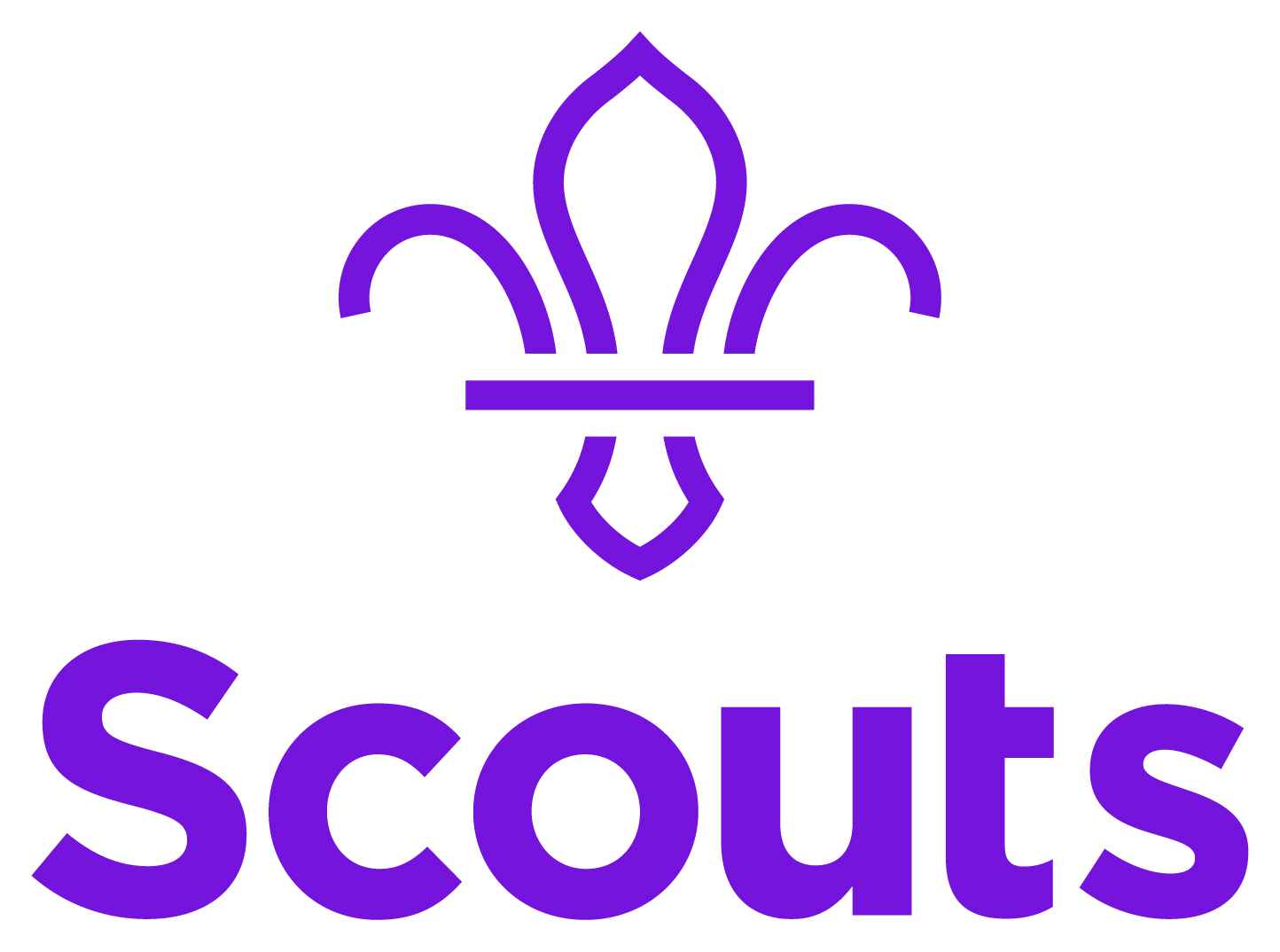 Risk Assessment
Record and Communicate
Share your risk assessment with the other members of your team so they can make suggestions for any changes.
Upload onto OSM so that everyone involved in the activity, your Group Lead Volunteer and your Group’s Trustees can read it.
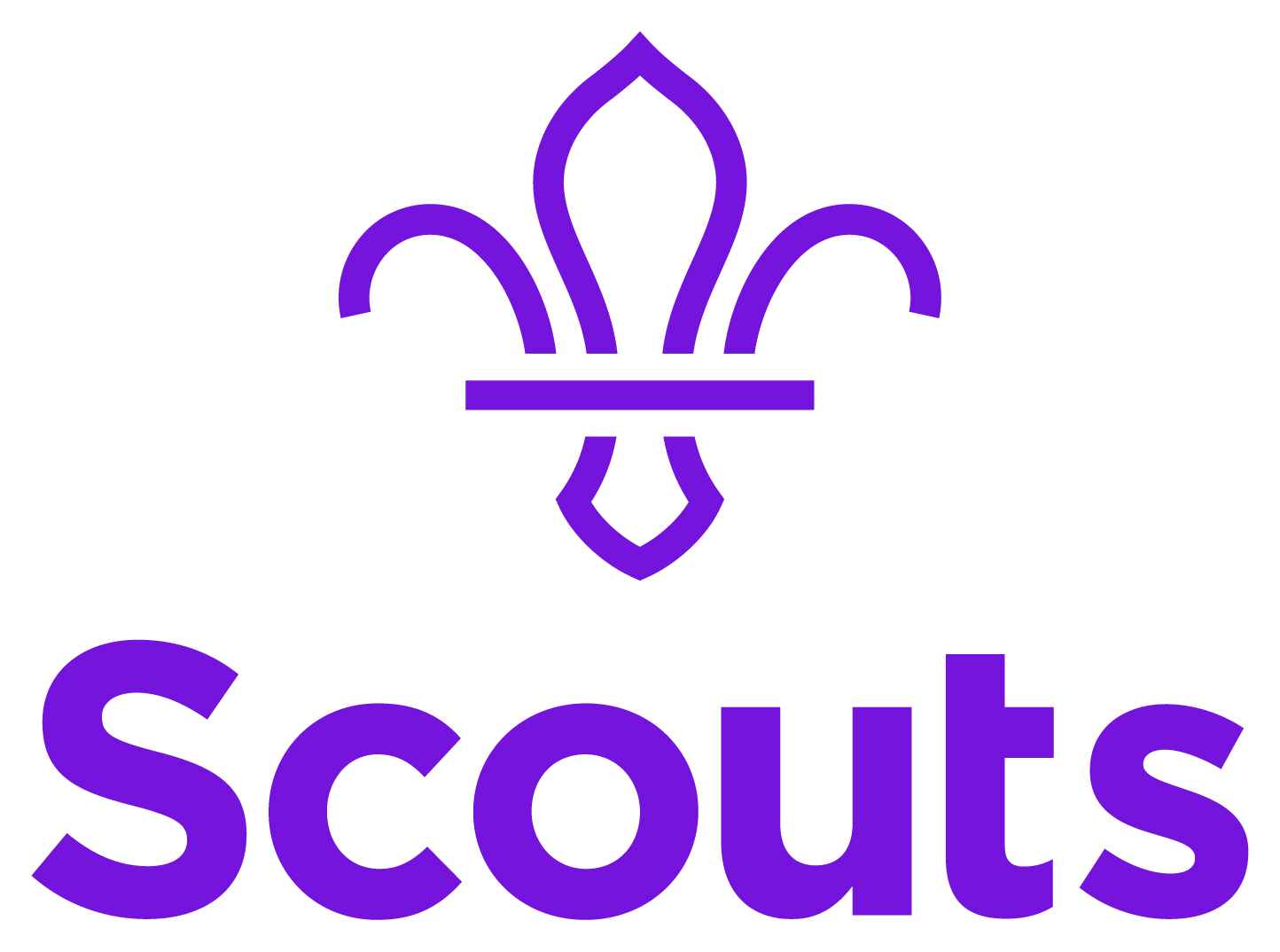 Risk Assessment
Review and revise
What has changed that needs to be thought about and controlled?
Keep checking throughout the activity in case you need to change what you’re doing or even stop the activity.
This is a great place to add comments which will be used as part of the review.
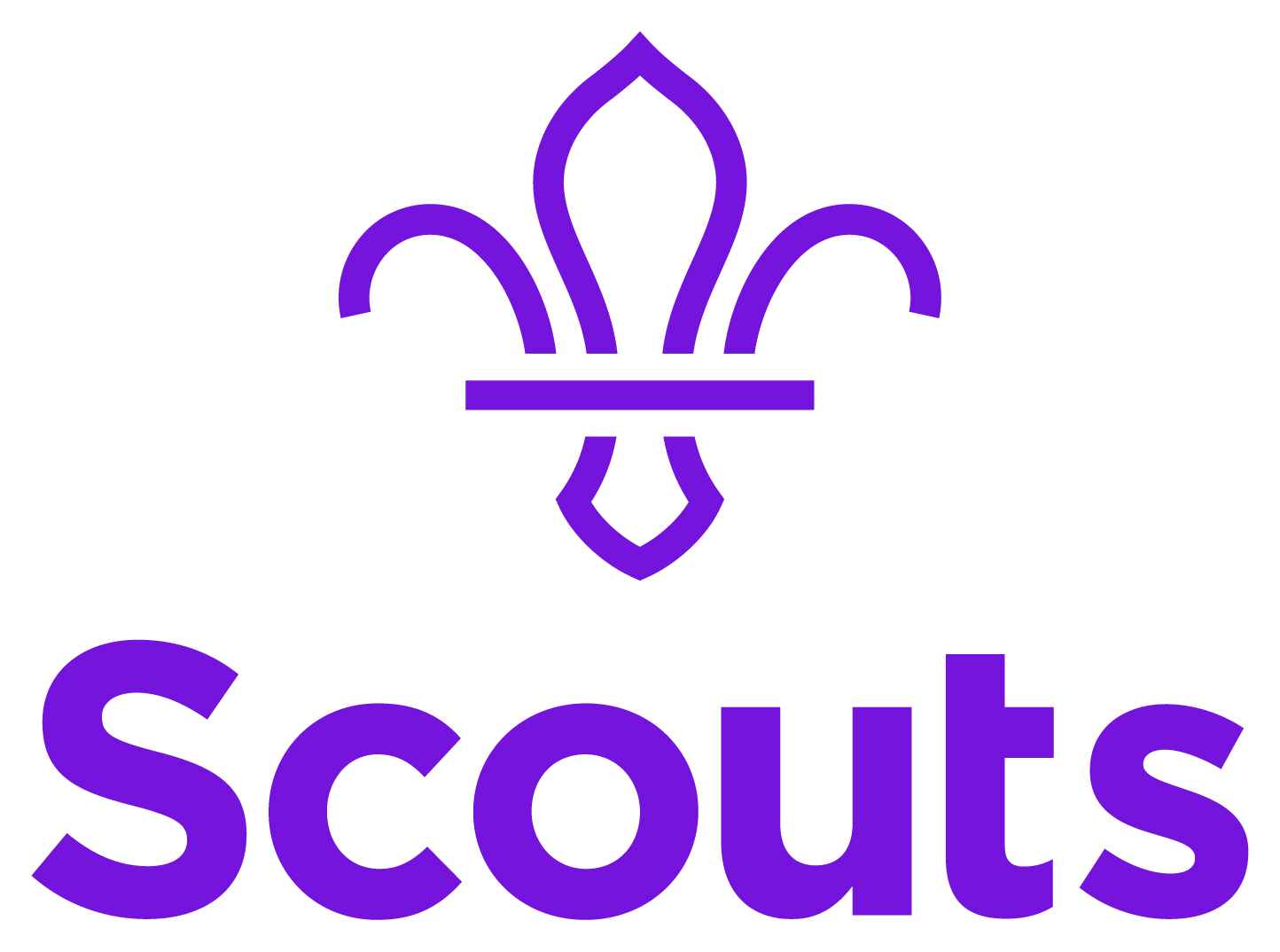 Crossing the road on a busy high street
Risk Assessment example
Who is at risk?
	Beavers and adults
What are you going to do about it?
	Explain to the Beavers and Adults how we are going 	to cross the road
	Choose a safe place to cross, preferably a zebra or pelican 	crossing. Everyone will wear high-viz
	Avoid crossing near parked cars or on street corners
Review and revise
	Noisy conditions make it more difficult to hear cars
	Poor light conditions make it more difficult to see cars
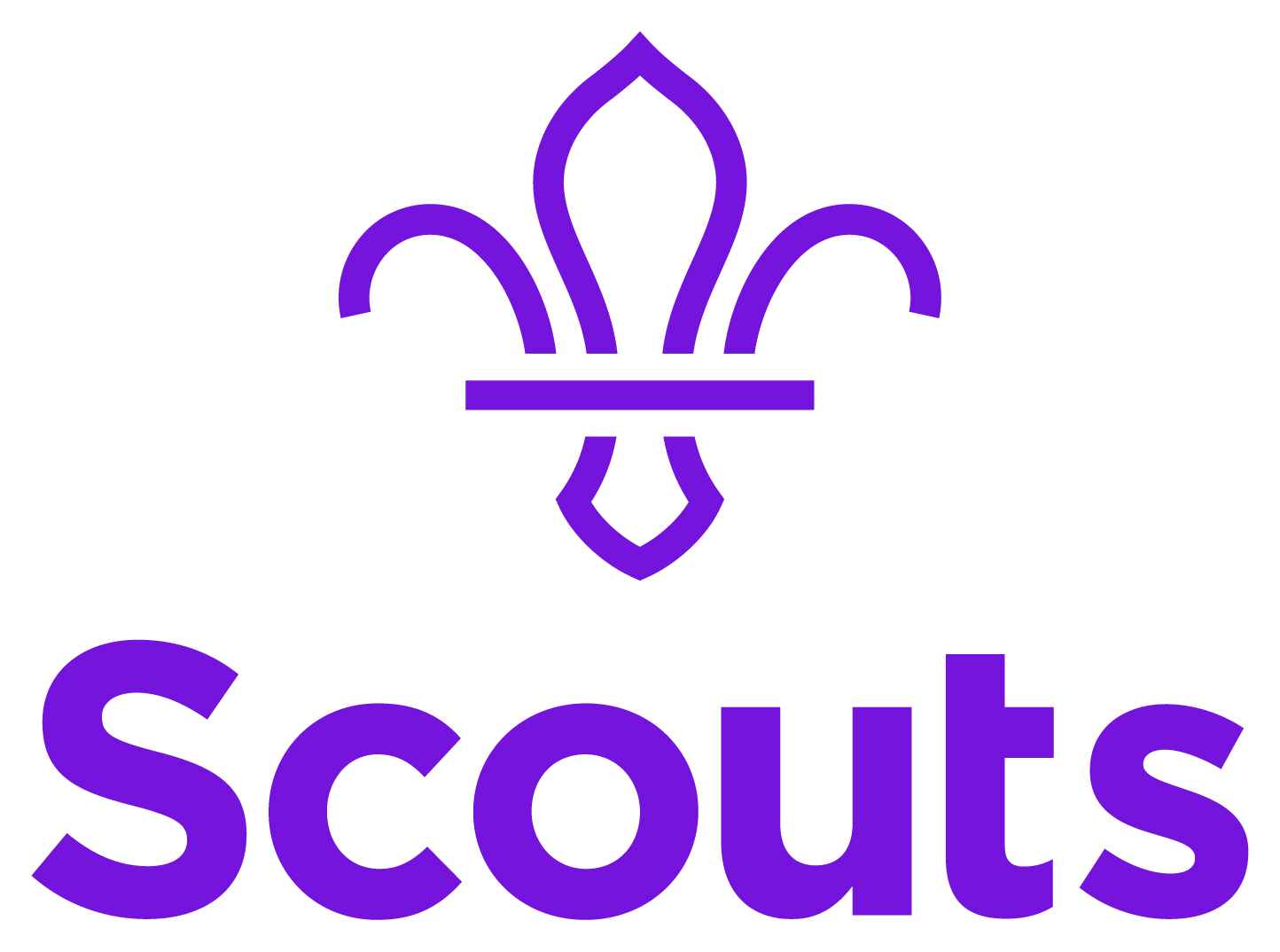 Risk Assessment
Don‘t forget, as part of your programme planning, you should have contingency activities in reserve just in case you can’t do what was planned or you need to stop half way through. Make sure this is shared with those involved, so everyone knows how to respond. You should have risk assessed contingency activities prior to them taking place and communicated key information to those involved as well.

You can find more information in the Safety checklist for leaders and at scouts.org.uk/safety